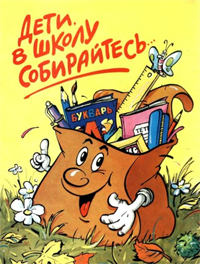 Что необходимо приобрести родителям первоклассников
В пенале:
ручка синяя (с тонко пишущим стрежнем) -2 шт. 
Простой карандаш ТМ-2 шт. 
Линейка (деревянная) 20 см-1 шт. 
Ластик-1 шт. 
Точилка закрытая-1 шт. 
Цветные карандаши-12-14 цветов 
Пенал 
Тетрадь в обычную клетку-5 шт. 
Тетрадь в узкую линейку-2 шт. 
Обложки для тетрадей (плотные) 
Обложки для учебников (плотные)
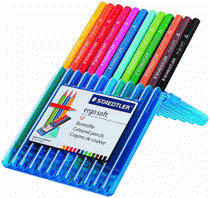 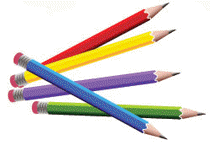 Для урока художественного труда:
Цветная бумага (6-7 цветов)-2 шт. А4 
Цветной картон (7-10 цветов)-2 шт. А4 
Пластилин (6-8 цветов)-1 шт. 
Дощечка для пластилина 
Клей-карандаш-1 шт. 
Ножницы с тупыми концами-1 шт.
Для урока рисования:
Краски акварельные (12-14 цветов) 
Кисти беличьи -№1,№3 
Альбом для рисования-2 шт.
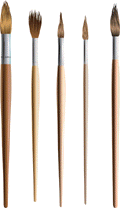 Для урока физической культуры:
Футболка
Спортивные брюки 
Спортивная обувь (легкая, с легко сгибаемой подошвой)
Требования к школьному ранцу и внешнему виду первоклассника
Конструкция -  устойчивой формы 
Спинка- полужёсткая, с массажными профилями 
Ширина плечевого ремня- 400-450 мм, 
Высота передней стенки- 220-260 мм 
Ширина ранца- 60-100 мм 
Длина ранца- 300-360 мм 
Материал - прочный, яркий, водоотталкивающий, должен  иметь санитарно- эпидемиологическое заключение на гигиеническую безопасность.
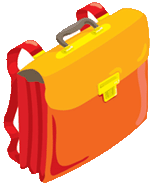 Вес ранца с учебным комплектом:
1-2 классы - не более 2,2 кг; 
3-4 классы - не более 3,2 кг; 
Вес ранца - не более 700 г.
 
В качестве ориентировочного теста для проверки соответствия веса ранца к весу ребёнка является оптимальное соотношение -  1: 10 
Например: вес ребёнка – 27 кг 
вес ранца с уч. комплектом – 2 кг 700 г 
Однако при контроле веса ранца в массовых условиях школы такой подход очень  трудоёмкий, но наиболее приемлемый.
Несколько советов родителям по подбору школьной одежды